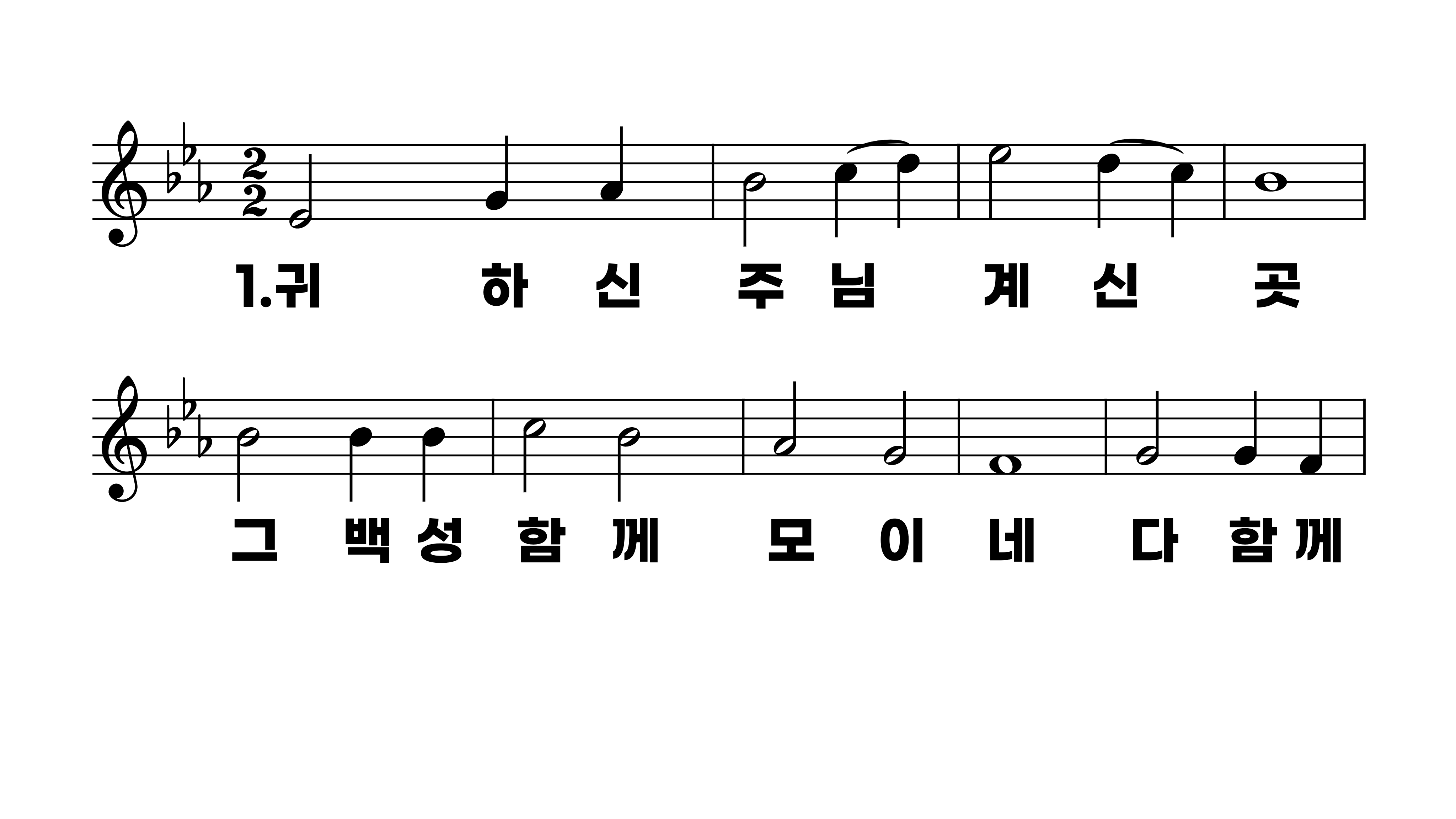 207장 귀하신 주님 계신 곳
1.귀하신주님
2.겸손한사람
3.선하신목자
4.그거룩하신
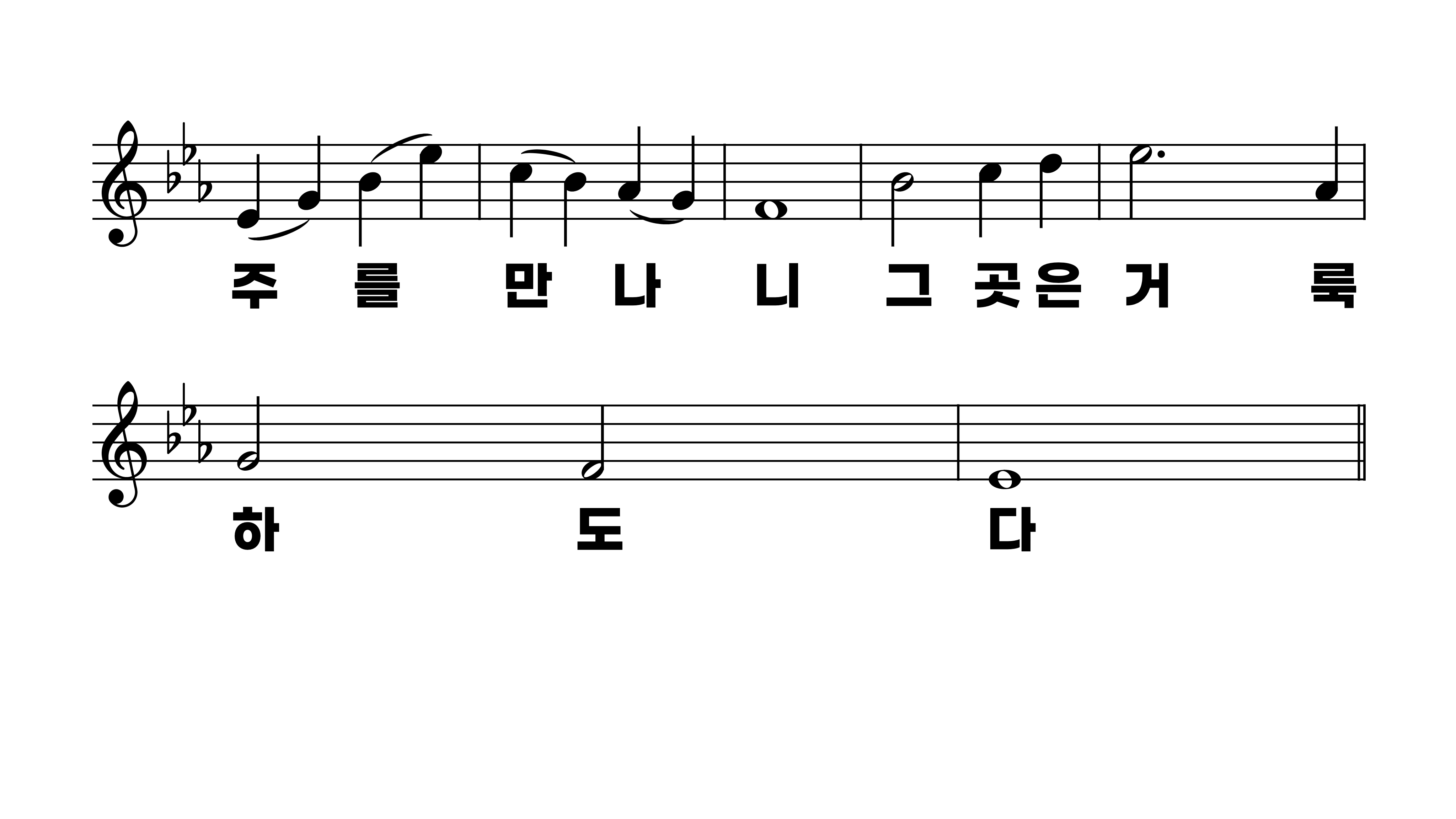 207장 귀하신 주님 계신 곳
1.귀하신주님
2.겸손한사람
3.선하신목자
4.그거룩하신
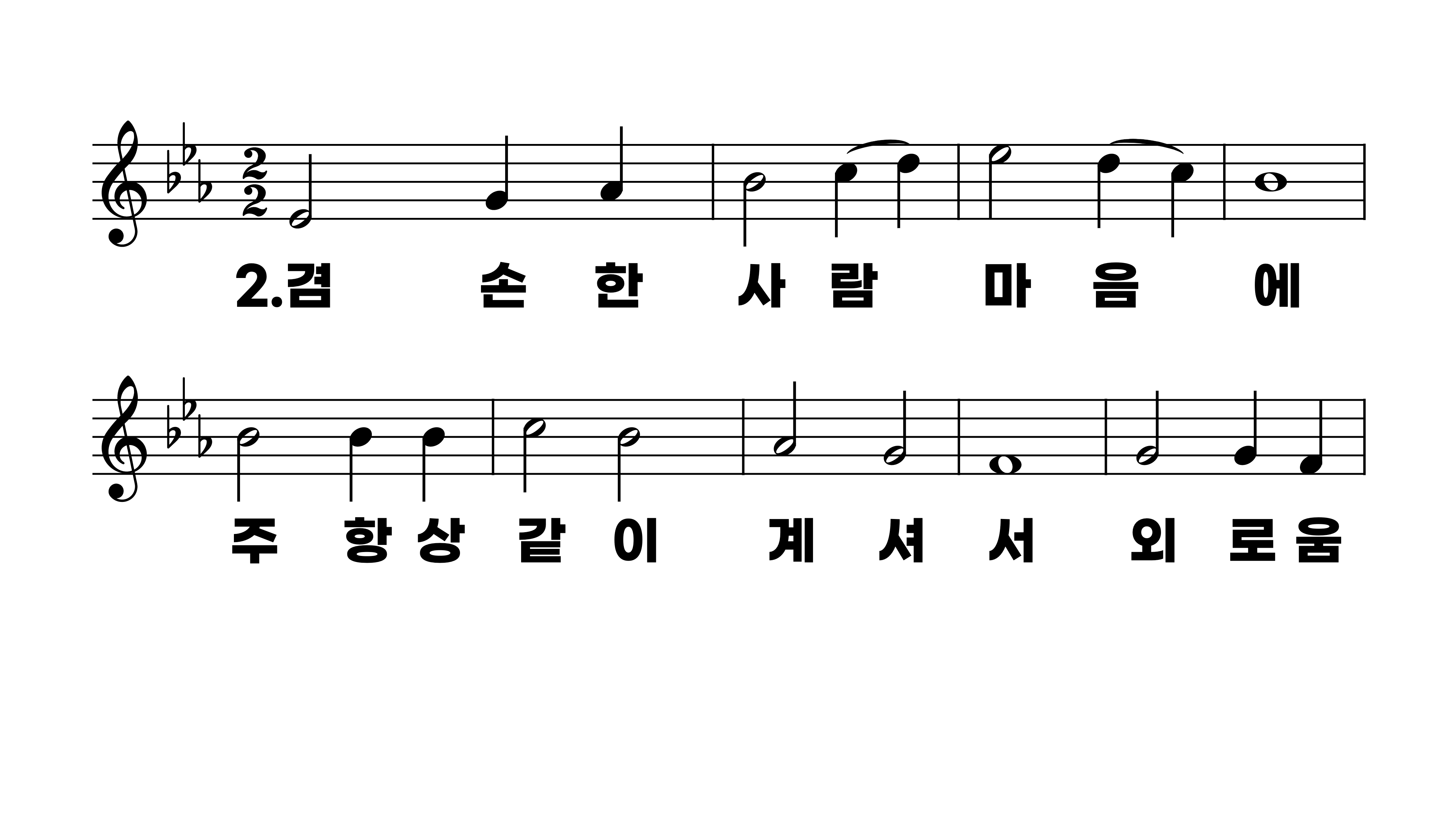 207장 귀하신 주님 계신 곳
1.귀하신주님
2.겸손한사람
3.선하신목자
4.그거룩하신
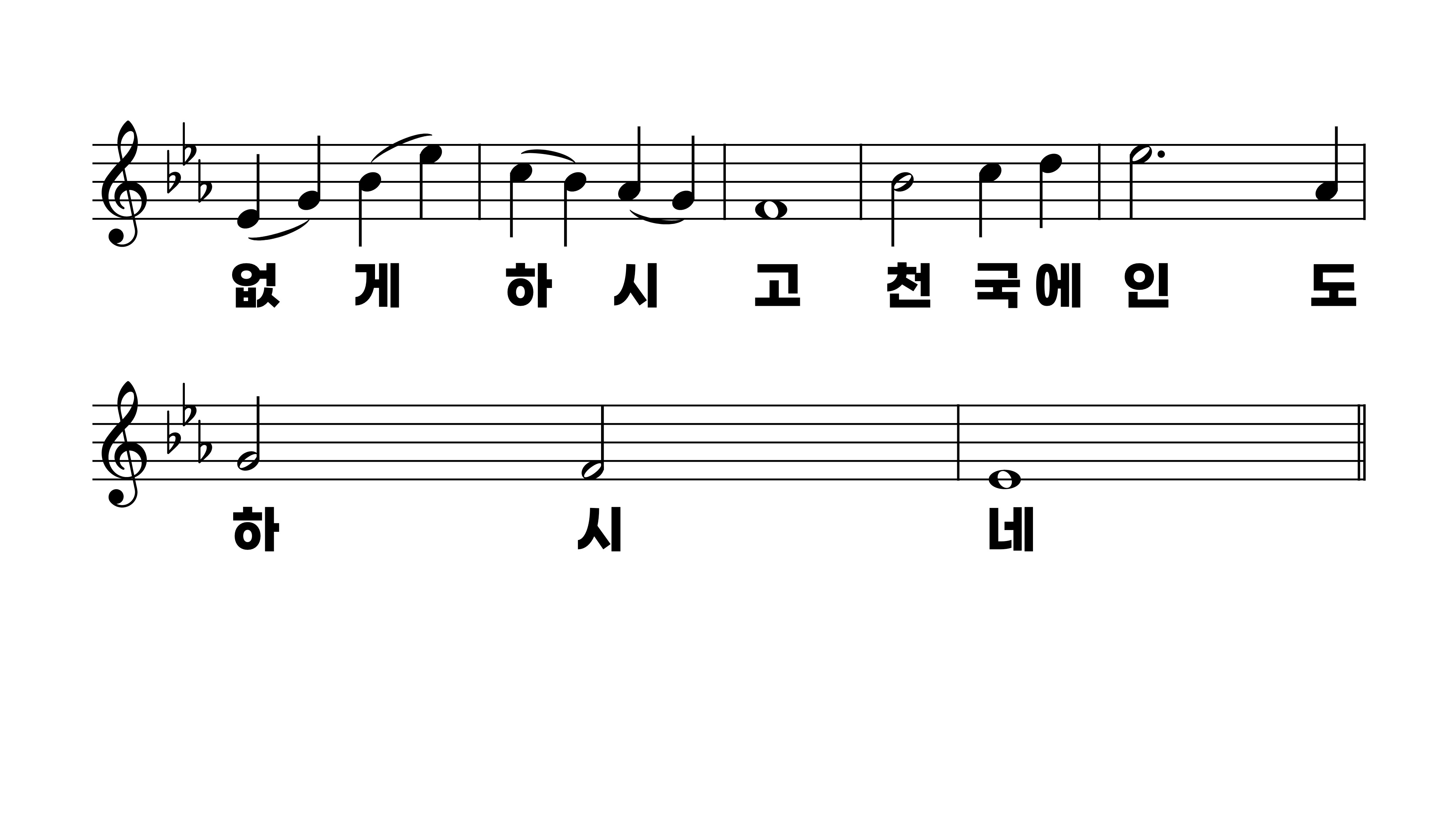 207장 귀하신 주님 계신 곳
1.귀하신주님
2.겸손한사람
3.선하신목자
4.그거룩하신
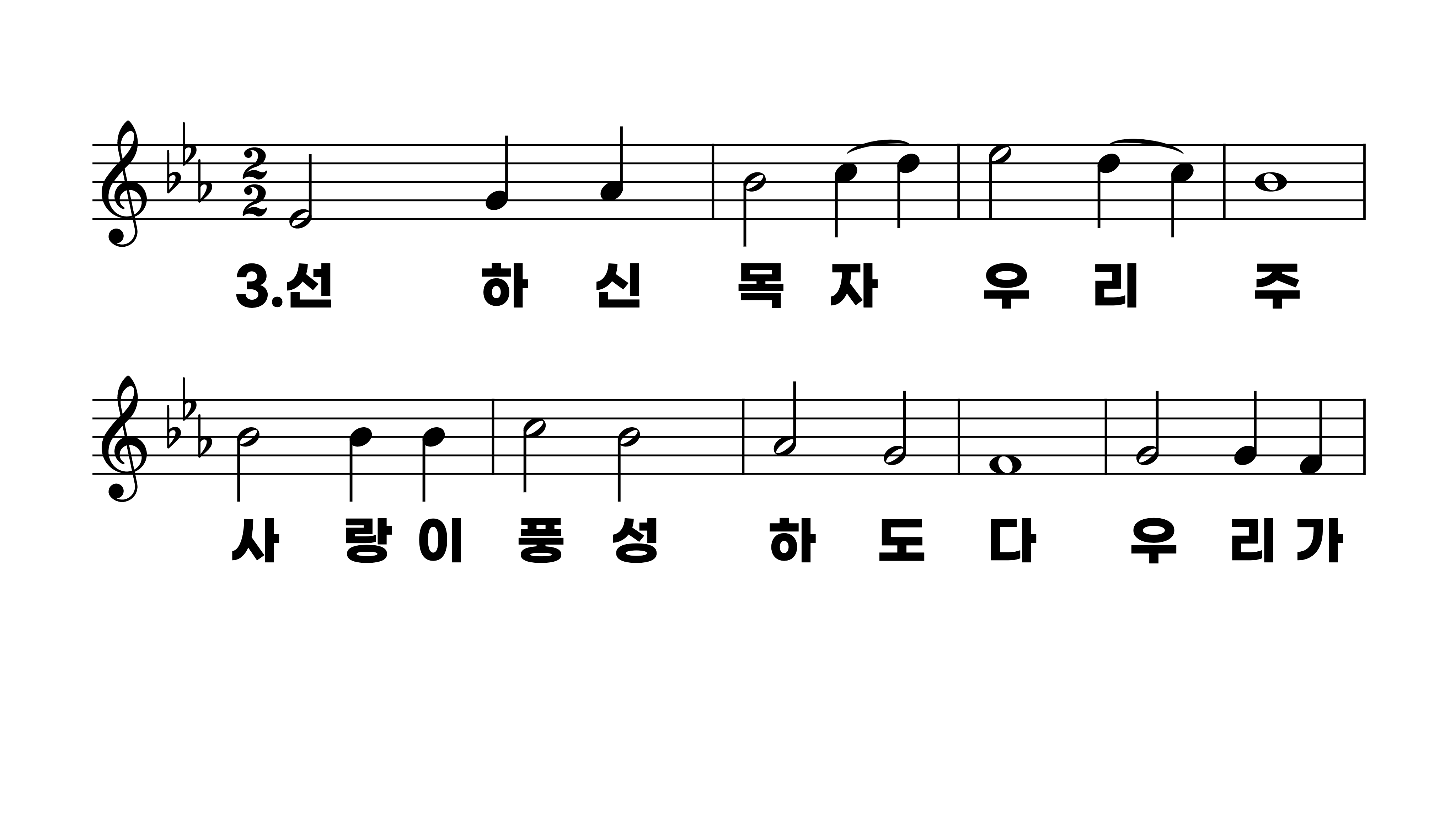 207장 귀하신 주님 계신 곳
1.귀하신주님
2.겸손한사람
3.선하신목자
4.그거룩하신
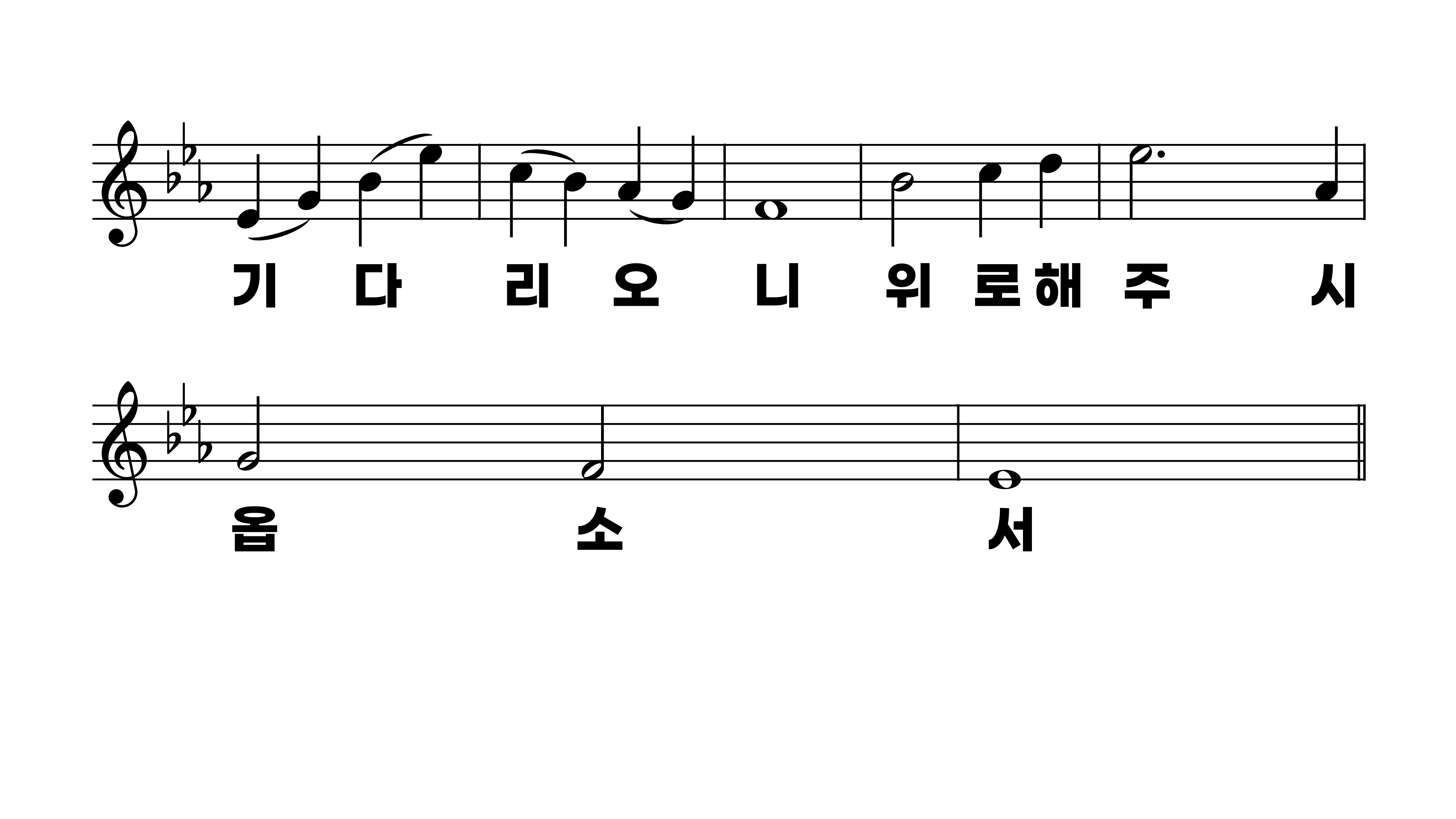 207장 귀하신 주님 계신 곳
1.귀하신주님
2.겸손한사람
3.선하신목자
4.그거룩하신
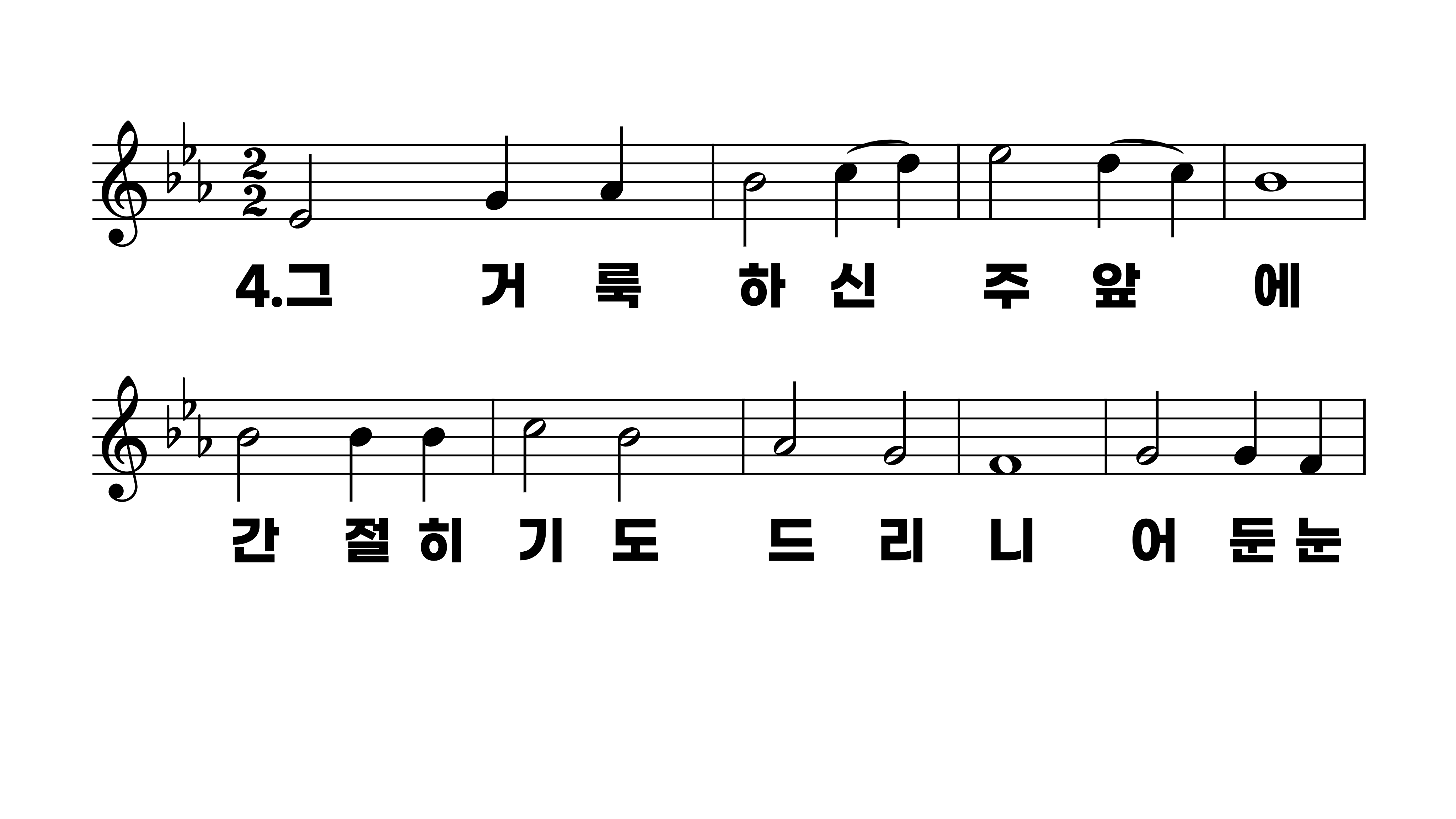 207장 귀하신 주님 계신 곳
1.귀하신주님
2.겸손한사람
3.선하신목자
4.그거룩하신
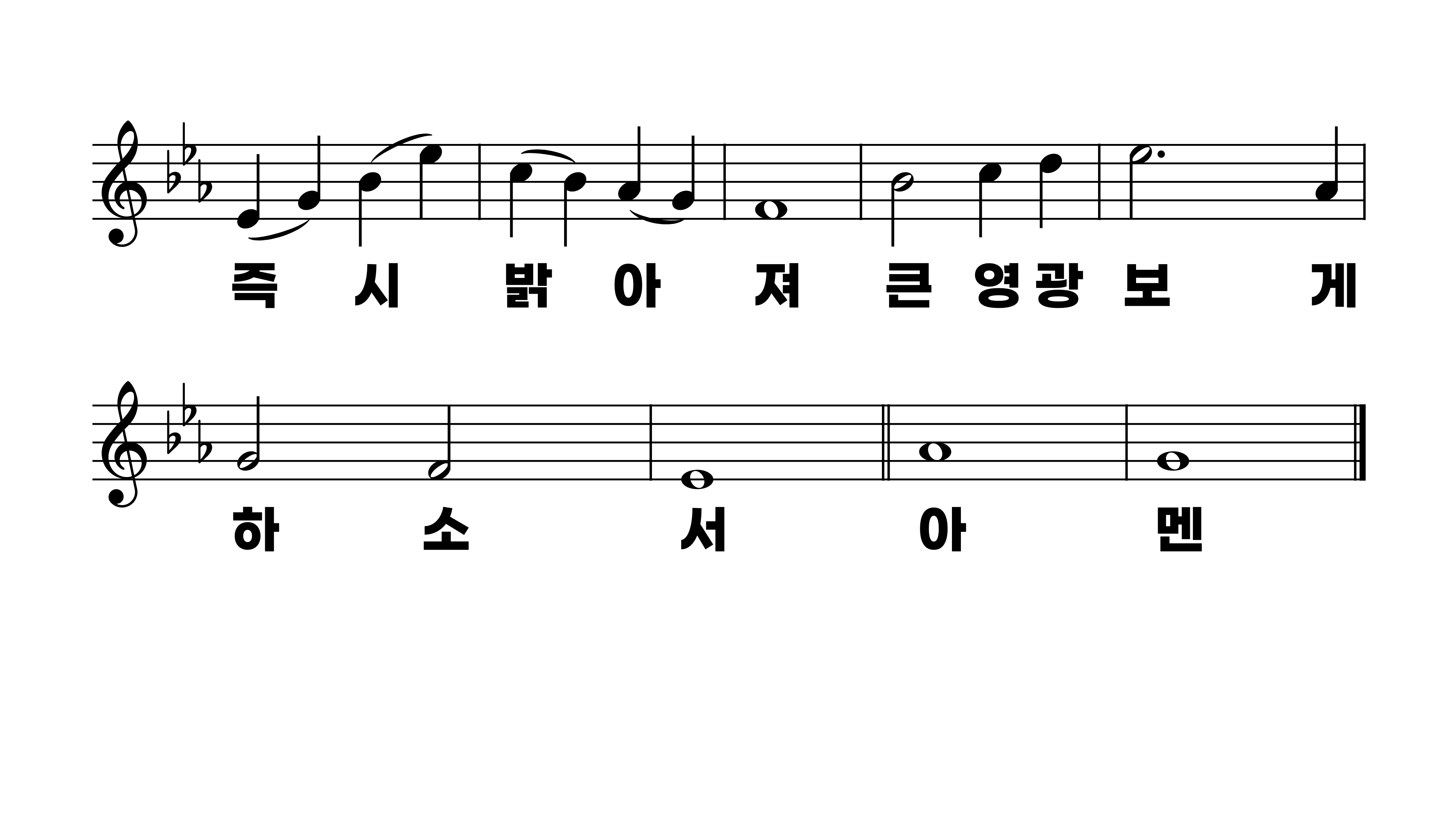 207장 귀하신 주님 계신 곳
1.귀하신주님
2.겸손한사람
3.선하신목자
4.그거룩하신